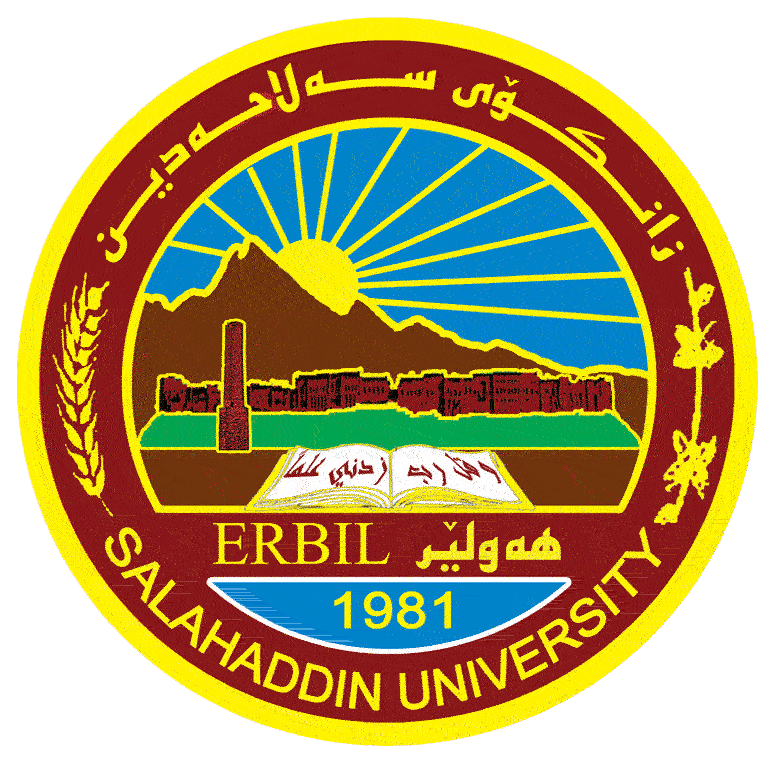 Salahaddin University- Erbil
College of Science
Department of Geology
Lab. no. 4
Latitude Correction (L.C.)
3rd Class geology
2019-2020
Muhammad A. Salaee
MSc. In Applied Geophysics
Email: muhammed.ahmad@su.edu.krd
The gravity increases toward the two poles
L.C. = 0.000812 * sin (2*ϕ)* distance (m)
ϕ is Latitude angle
90ᵒ (N)
g+
g+
(E) 0ᵒ Equator
(W)
g+
g+
-90ᵒ (S)
BA = ∆g + F.A.C. + B.C. ± L.C.
L.C. = 0.000812 * sin (2*ϕ)* distance (m)
(L.C.) In Northern hemisphere:
1- from (N) to (S) gravity is decreasing, so we add the (L.C.) value to gravity stations.
BA = ∆g + F.A.C. + B.C. + L.C.

2- from (S) to (N) gravity is increasing, so we subtract the (L.C.) value from gravity stations.

BA = ∆g + F.A.C. + B.C. – L.C.
45 N
90ᵒ (N)
S2


                               BS

                     S1
(W)
(E) 0ᵒ Equator
-90ᵒ (S)
BA = ∆g + F.A.C. + B.C. ± L.C.
L.C. = 0.000812 * sin (2*ϕ)* distance (m)
(L.C.) In Southern hemisphere:
1- from (N) to (S) gravity is increasing, so we subtract the (L.C.) value from gravity stations.
BA = ∆g + F.A.C. + B.C. – L.C.

2- from (S) to (N) gravity is decreasing, so we add the (L.C.) value from gravity stations.

BA = ∆g + F.A.C. + B.C. + L.C.

But if gravity stations are on the same latitude, the (L.C.) is zero.
40 S
90ᵒ (N)
S4


   S5                        BS

                 S3
(W)
(E) 0ᵒ Equator
-90ᵒ (S)
All Stations			All Stations

-L.C.				+L.C.
Poles                                       BS.                                 Equator